Intersessional Expert Meetingon ‘the full enjoyment of human rights by all women and girls and the systematic mainstreaming of a gender perspective into the implementation of the 2030 Agenda’Session 4 – Accountability2-3 May 2018 - Geneva
Lucy McKernan
Geneva Representative Global Initiative for Economic, Social and Cultural Rights
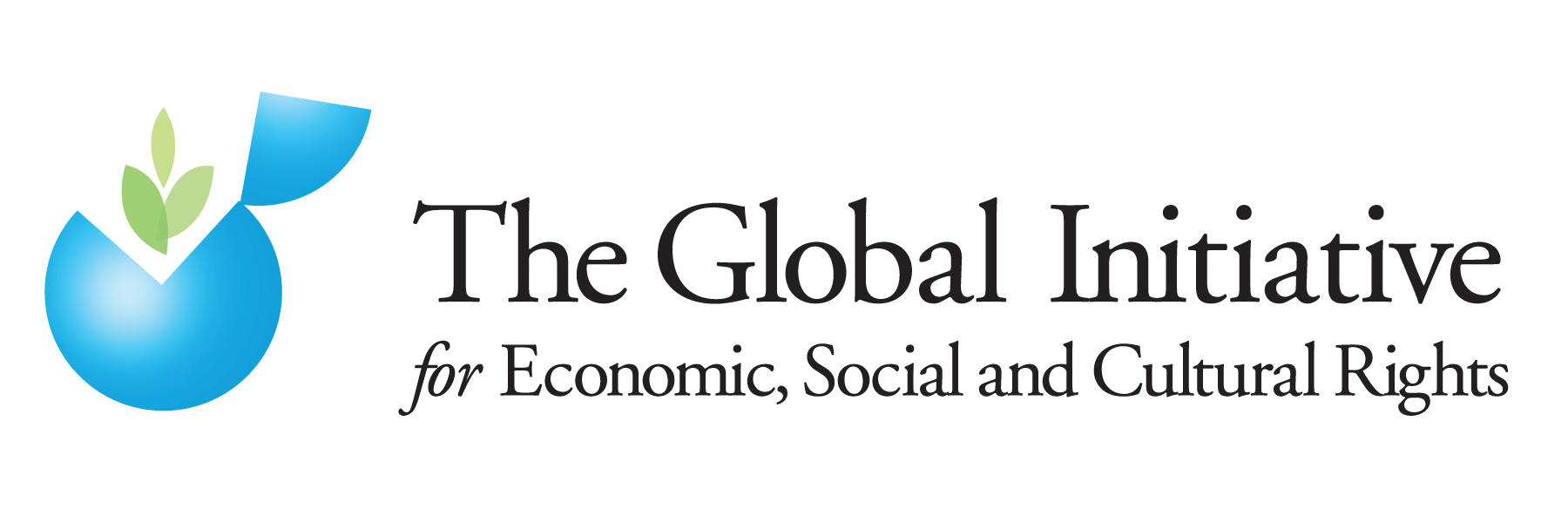 Accountability
Accountability is critical to the success of the SDGs
Accountability is a fundamental human rights principle
2030 Agenda – High Level Political Forum - weak accountability
Role of human rights mechanisms
2
CEDAW’s General Recommendation No. 37
‘Gender-related dimensions of disaster risk reduction in the context of climate change’  (2018)
Milestone – first General Comment on climate change of a human rights treaty body
Clear message – climate change is not gender neutral
Participation – high priority
Underlines urgency
Interconnectivity & coherence
3
Research on human rights & climate change in the UN Treaty bodies
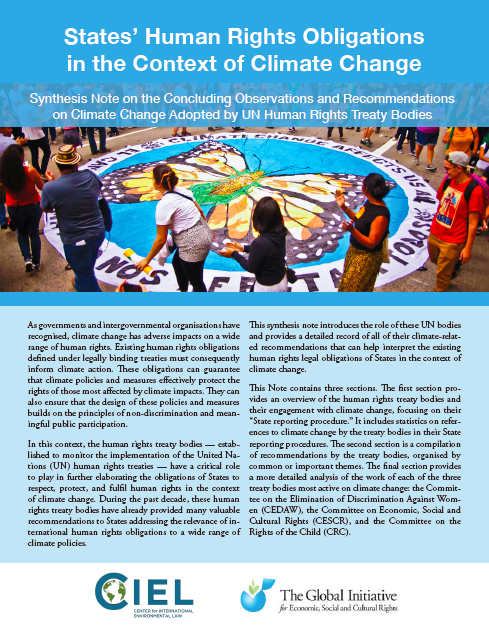 Insights from the research of CIEL & GIESCR on references to climate change in the State reporting procedure of the human rights treaty bodies
4
Climate change in the HRTB’s Concluding Observations
Chronological breakdown of Lists of Issues (left) and Concluding Observations (right) explicitly mentioning climate change
References to climate change in the COBs of all HRTBs
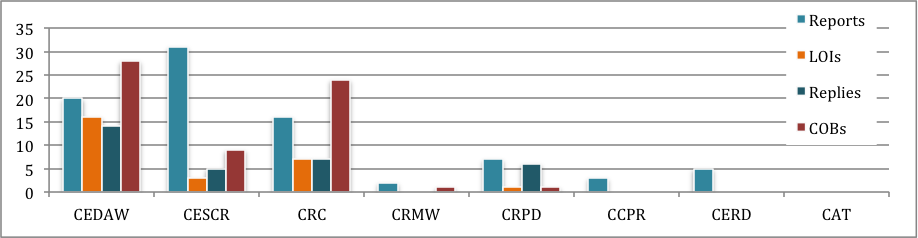 By category of document issued during the state reporting procedure
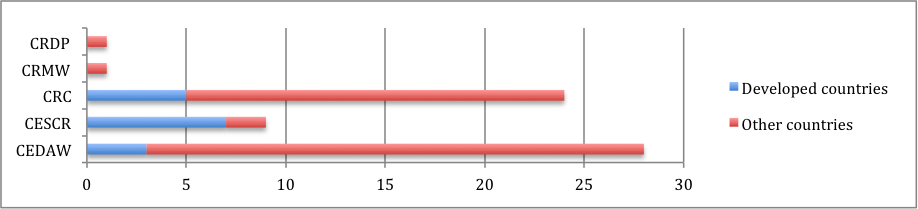 By category of country under review
6
References to climate change in the COBs of all HRTBs
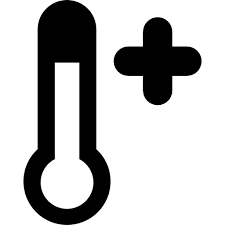 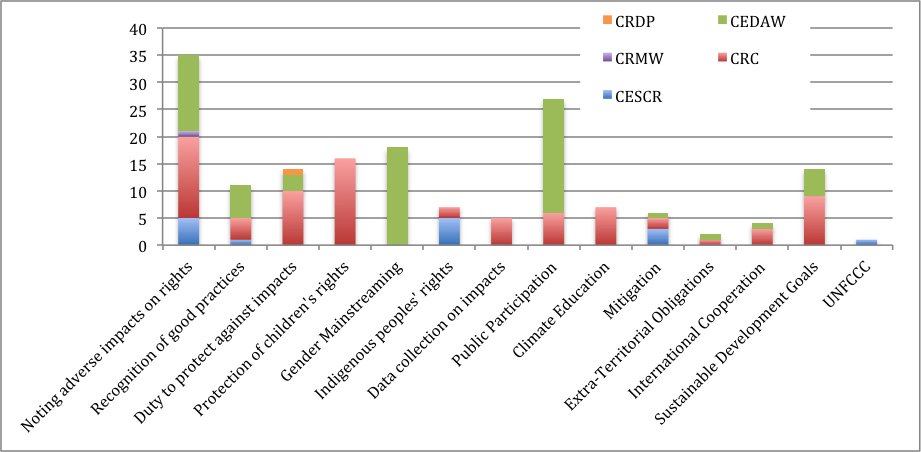 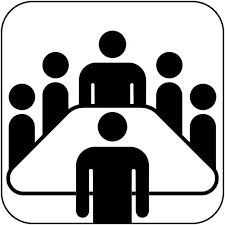 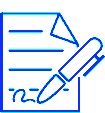 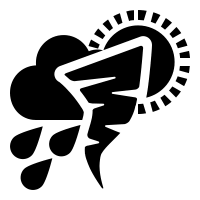 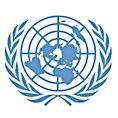 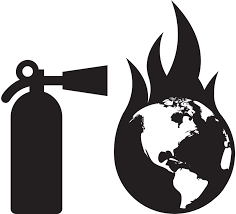 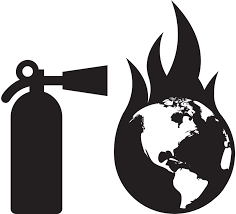 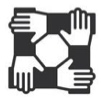 7
Gaps, challenges, opportunities
Gaps:
Role of developed countries
Climate finance
Just transition – right to work, social protection
Specific impacts on women - food, water, health
Challenges:
Implementation
Coherence – silos
Private sector and international financial institutions
Opportunities:
TBs’ State reporting procedure
TBs’ Communications procedure – Inquiries?
8
Lucy McKernan
Geneva Representative
Global Initiative for Economic, Social and Cultural Rights
lucy@globalinitiative-escr.org
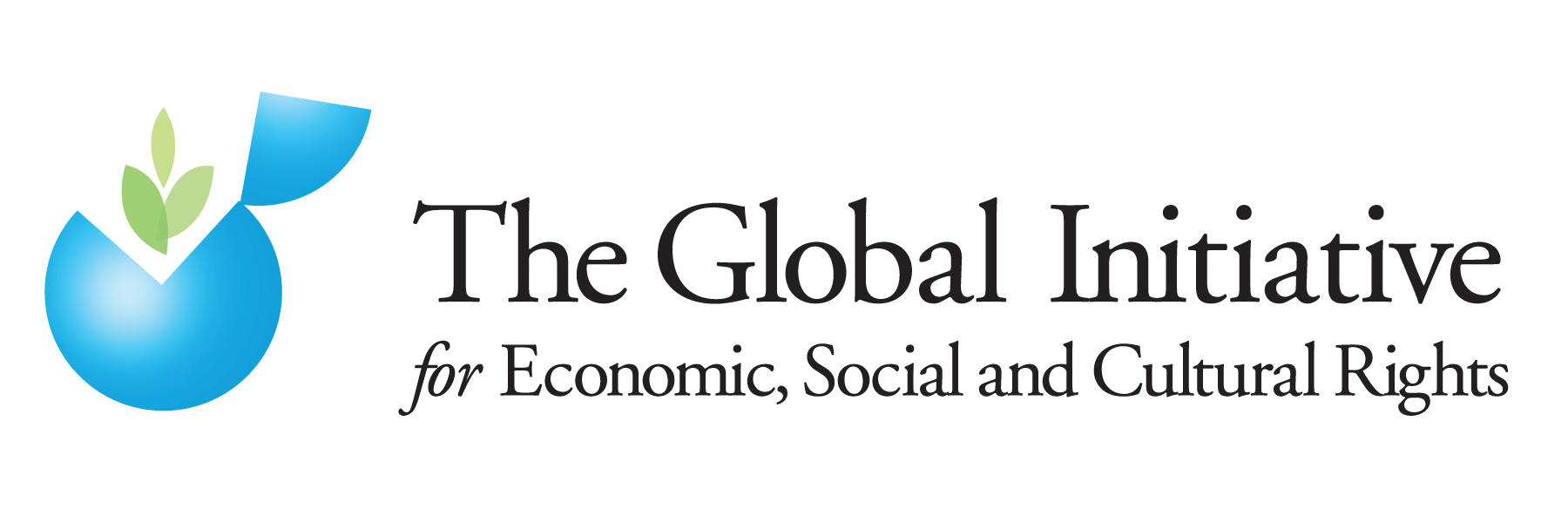 9